Kinetic Molecular Theory of Gases
B.Sc Chem (H) 1st Semester
        Physical Chemistry
Dr. Sayantani Chatterjee
            Assistant Professor
     Vijaygarh Jyotish Ray College
         8,2 Jadavpur Central Rd
             Bijoygarh, Jadavpur
                 Kolkata-700032
Learning Objectives
1. Assumptions of Kinetic theory of gases.

2. Derivations of Kinetic Gas Equation

3. Derivations and practical implications of Boyle’s Law, Charles Law, Avogadro’s Law and Graham’s Law of Diffusion
Kinetic Theory of Gases- Assumptions
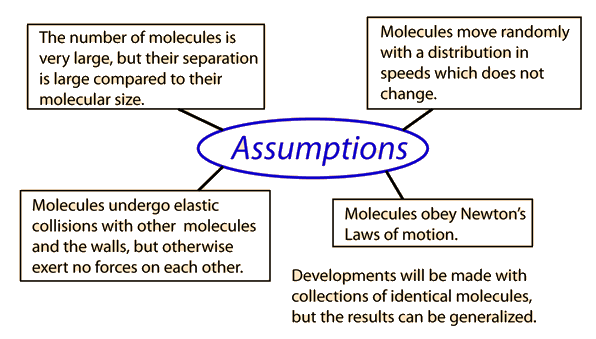 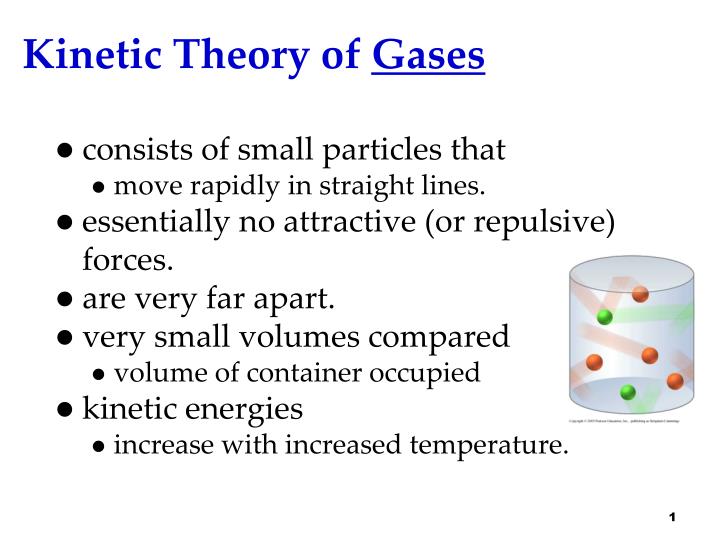 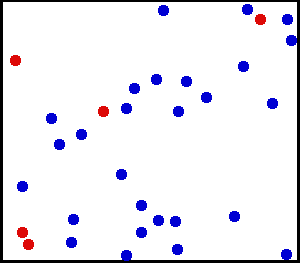 Derivation of Kinetic Gas Equation
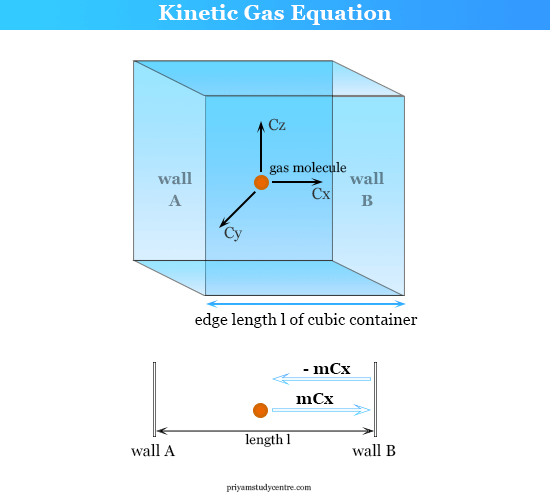 Derivation of Kinetic Gas Equation
Let us take a cubic container with edge length l containing N molecules of gas of molecular mass = m, and RMS speed = CRMS at temperature T and pressure P. Among these molecules, N1 has velocity C1, N2 has velocity C2, N3 has velocity C3, and so on. Let us concentrate our calculation on unit or single-molecule among N1 that has resultant velocity C1 and the component velocities are Cx, Cy, Cz. Therefore, C12 = Cx2 + Cy2 + Cz2.
If the molecule will collide walls A and B of the container with the component velocity Cx and other opposite faces by Cy and Cz. Therefore, the change of momentum along X-direction for a single collision, = m Cx – (- m Cx) = 2 m Cx. A rate change of momentum along X, Y, and Z-direction is 2mCx2/l, 2mCy2/l, and 2mCz2/l. Total rate change of momentum for the molecule given on the picture, 2m(Cx2 + Cy2 + Cz2)/l = 2mC12/l.
For N1 molecules, change of momentum = 2mN1C12/l. If we consider all the molecules of the gas present in this cubic container, total change of momentum = 2mNCRMS2/l, where CRMS = root means square velocity.
According to Newton’s second law of motion, the rate of change of momentum due to wall collision is equal to the force developed within the gases. Therefore, P × 6l2 = (2mNCRMS2)/lor, P × 3l3 = mNCRMS2or, P × l3 = mNCRMS2/3
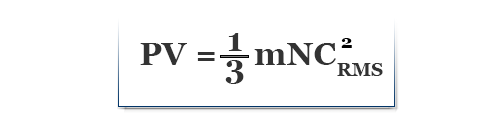 Boyle’s Law
Boyle's law states that, at constant temperature, the pressure P of a gas varies inversely with its volume V, or PV = k, where k is a constant.
Derivation of Boyle’s law from Kinetic Gas Equation
From kinetic gas equation, 
PV=1/3 mnC2
     Or, PV=2/3 X 1/2 (MC2)
 We know, 1/2 (MC2) = Kinetic Energy of the gas
PV=2KT/3
PV= Constant
2/3 and K both are constant, and T is constant in case of Boyle’s law. 
Here, PV= Constant—this is nothing but Boyle’s Law
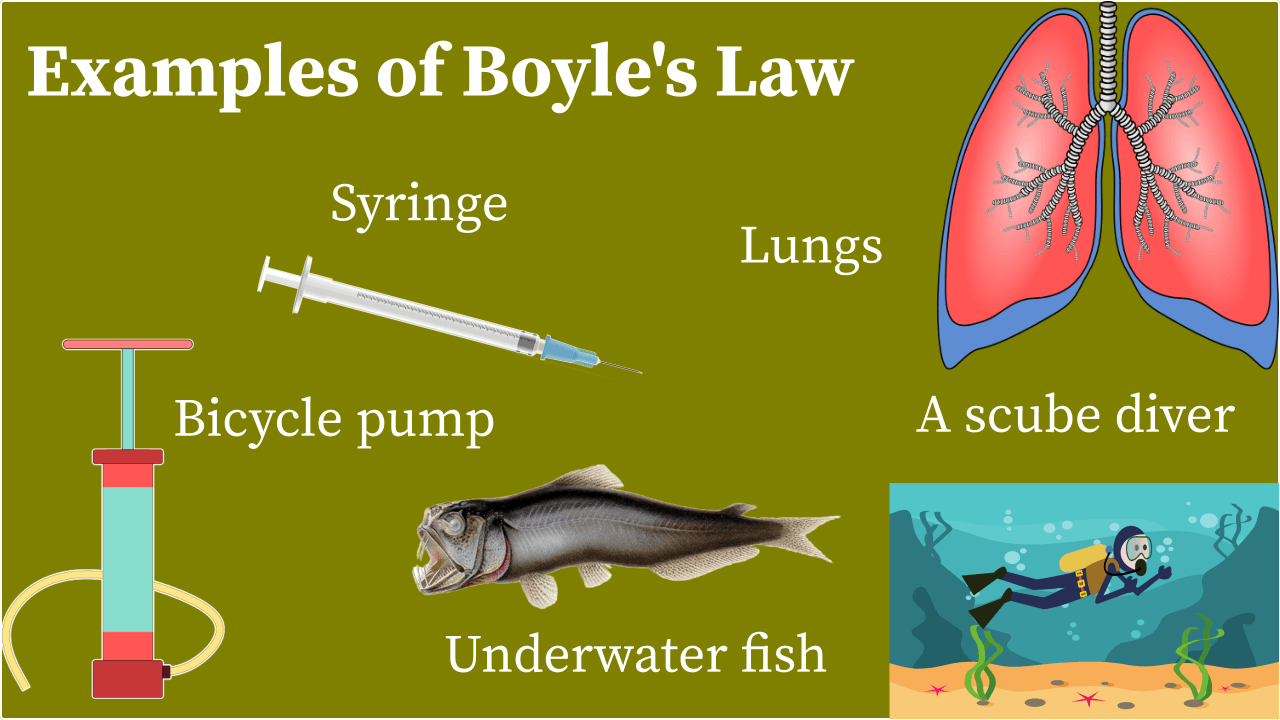 Charles’ Law
Charles's law states that the volume occupied by a fixed amount of gas at constant pressure is directly proportional to its absolute temperature.
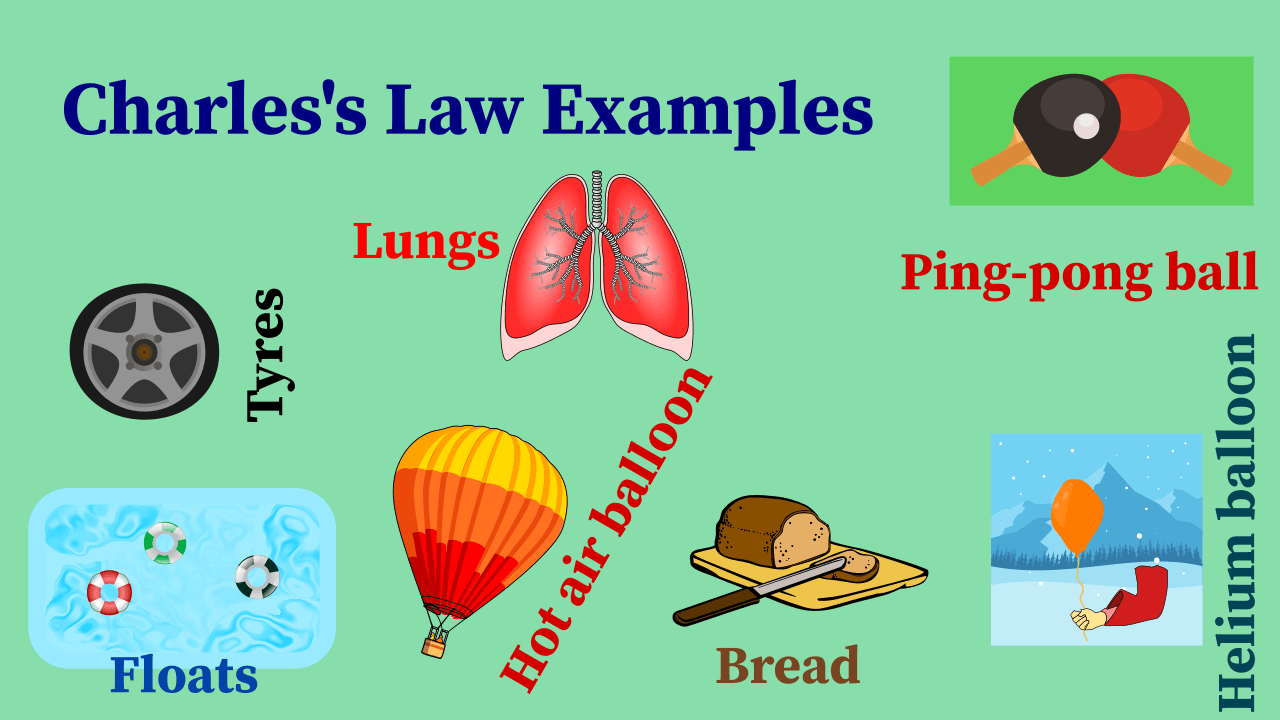 Derivation of Charles law from Kinetic Gas Equation
From kinetic gas equation, 
PV=1/3 mnC2
     Or, PV=2/3 X 1/2 (MC2)
 We know, 1/2 (MC2) = Kinetic Energy of the gas
PV=2KT/3
V/T=2K/3P
2/3 and K both are constant, hence P is kept constant, 
V/T= Constant—this is nothing but Charles Law
Graham’s Diffusion law
Graham's law states that the rate of diffusion or of effusion of a gas is inversely proportional to the square root of its molecular weight as well as mass densities.
Practical Applications of Graham’ Diffusion Law
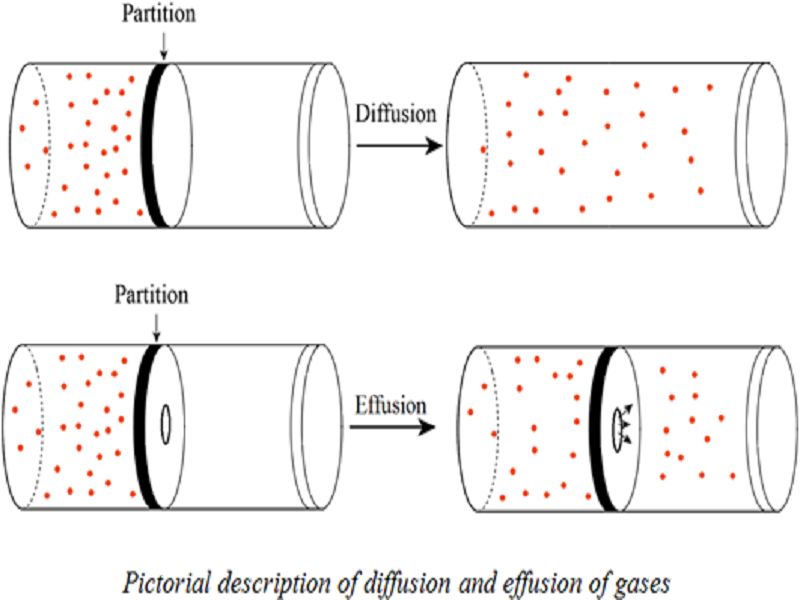 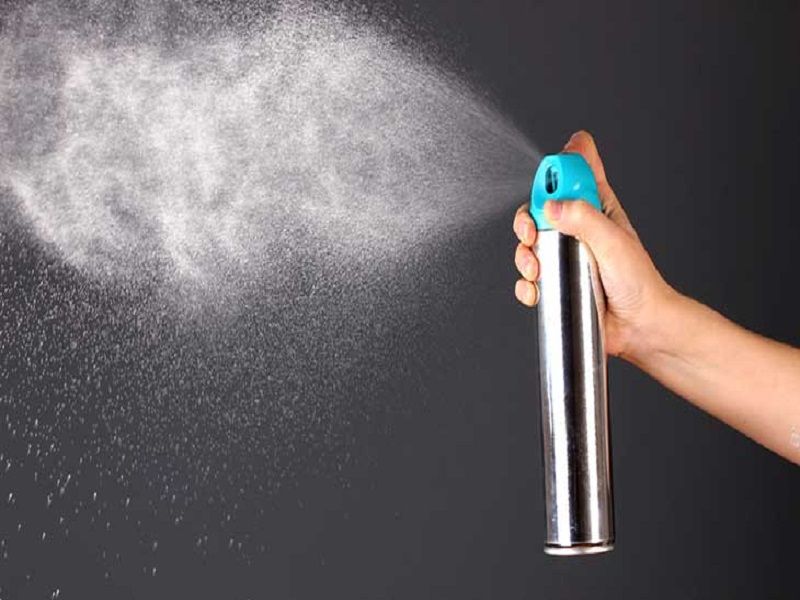 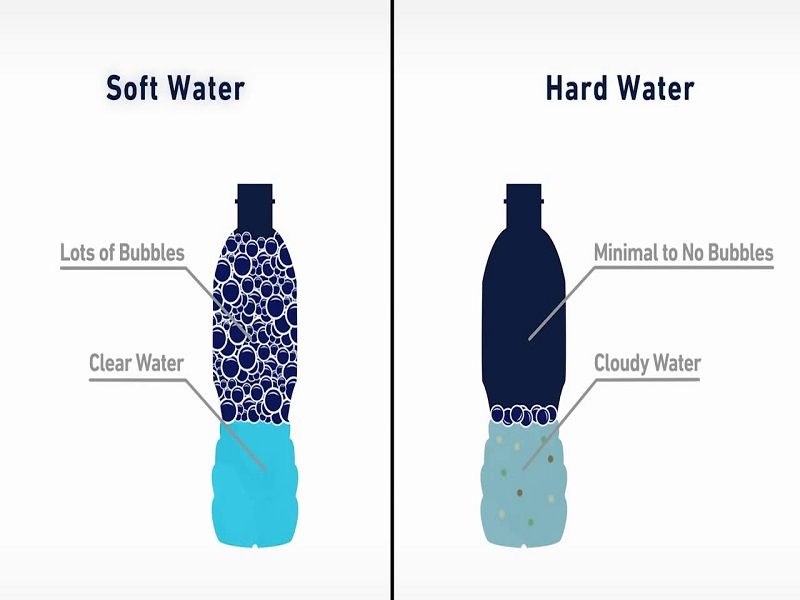 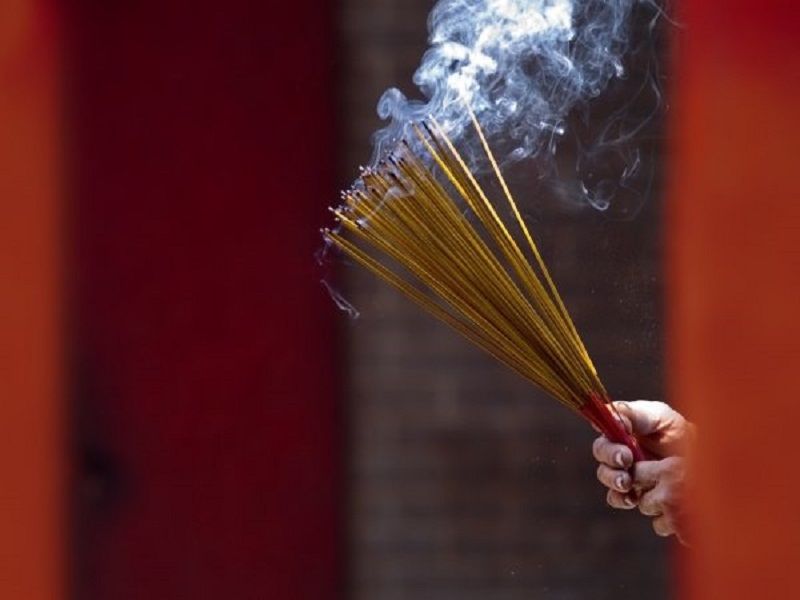 Derivation of Graham’s diffusion law from Kinetic gas equation
For the two gases -
C1/C2=√d2/d1
Or r1/r2=√d2/d1
Graham’sDiffusion  law states that the rate of diffusion or of effusion of a gas is inversely proportional to the square root of its molecular weight as well as mass densities.
Practical Implications of Graham's law of diffusion
It helps to separate gases having different densities.

It helps in the separation of isotopes of certain elements.

It helps to determine the molecular weight of an unknown gas by using the rates of diffusion/effusion.
Avogadro’s law
According to this law, at same temp and pressure if two gases are having same volume then they will possesses same number of molecules.
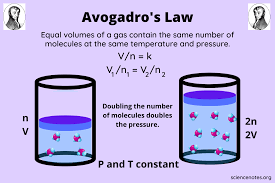 Practical Implication of Avogadro’s Law
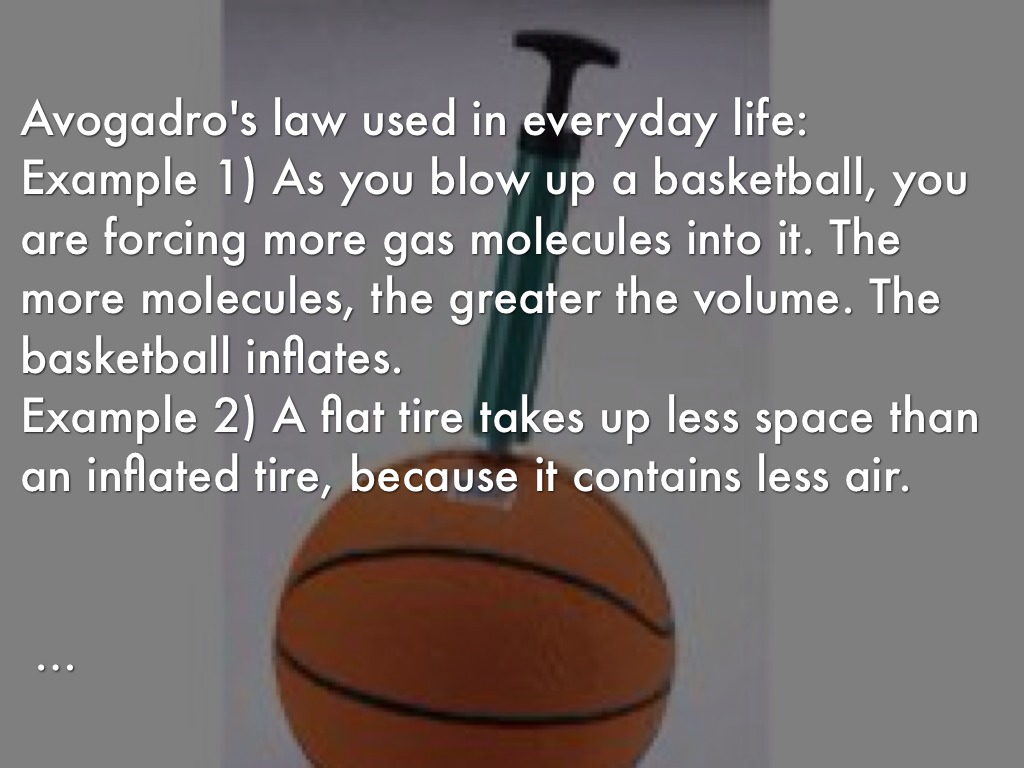 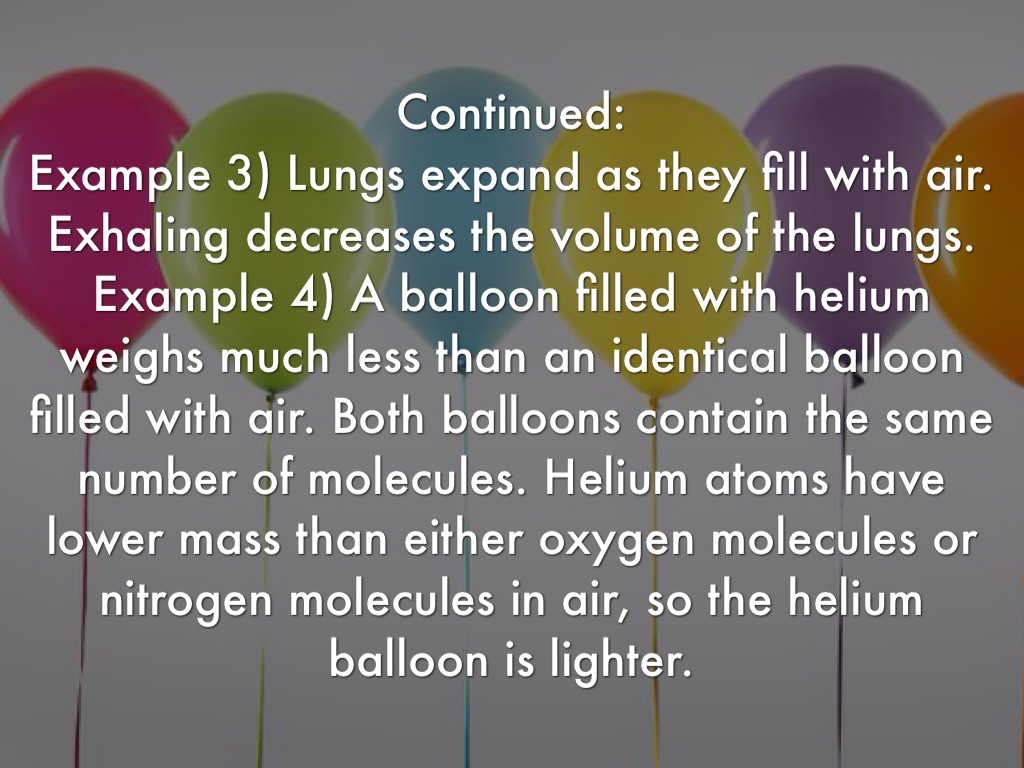 Derivation of Avogadro’s Law from Kinetic Gas Equation
Avogadro’s law states that equal volumes of all gases under identical conditions of temperature and pressure, contain the same number of molecules.Consider two gas having equal volumes ‘V’ at temperature ‘T’ and pressure ‘P’.  
Let M1=Mass of first gas ,  M2=Mass of second gas , C1=C2=r.m.s velocity of gas molecules of two  gases m1/ m2 = Mass of each molecule of gas.
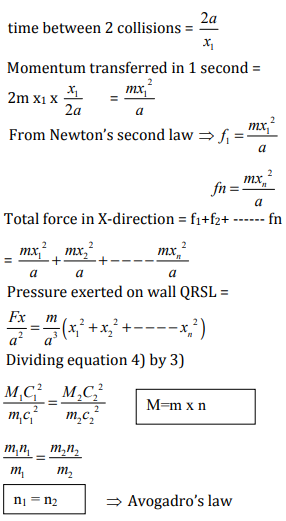 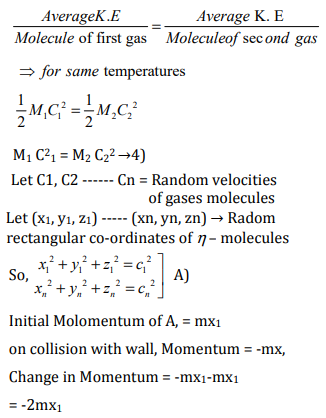 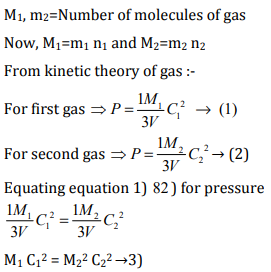 Next Day’s topic
Deviation of gas from ideal behavior
Van der waals equation in detail.
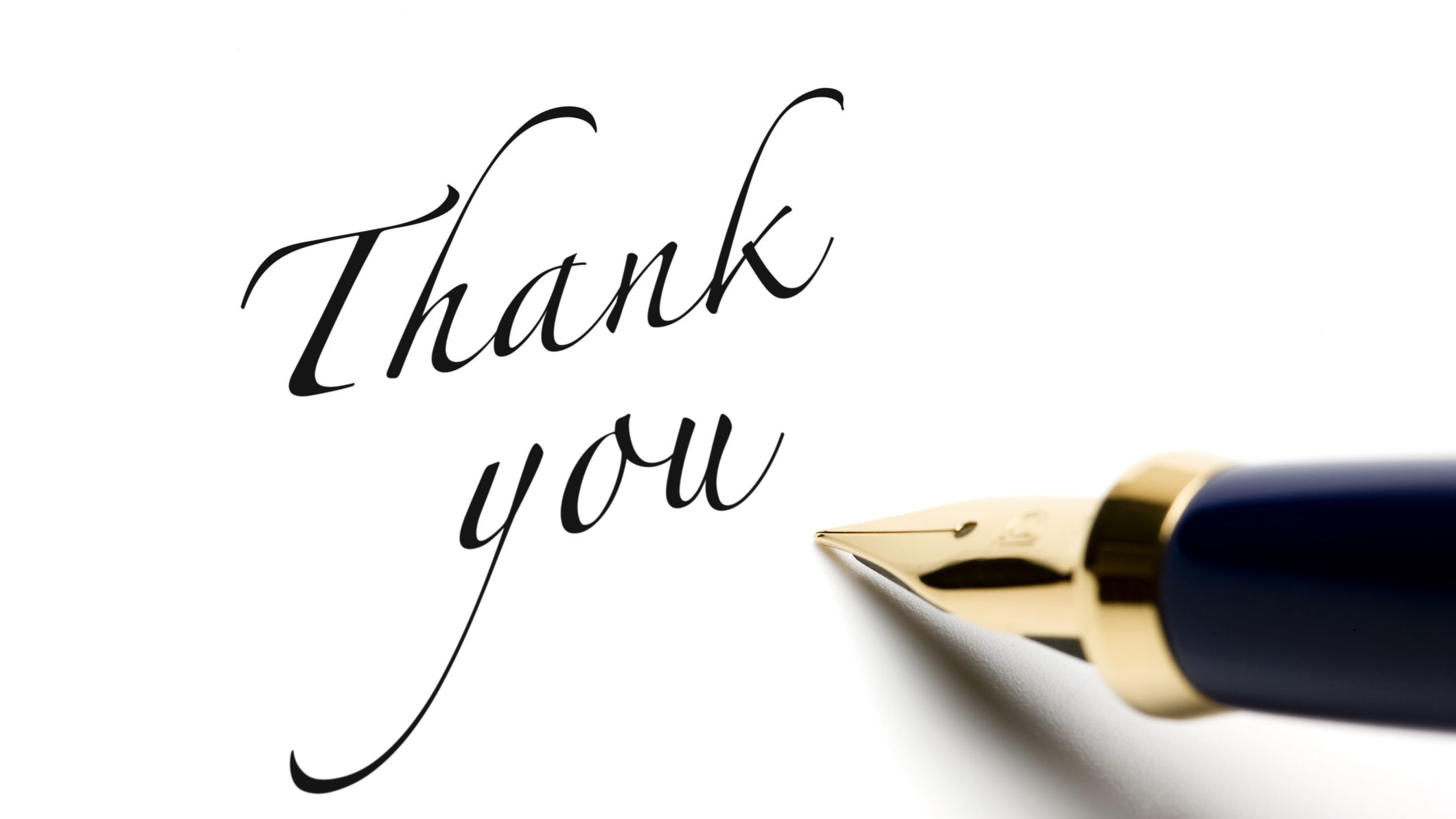